DLR.de  •  Chart 1
> Lecture > Author  •  Document > Date
Assessment of ionospheric indices in the frame of ESA Space Weather Network activities
C. Borries1, B. Dziak-Jankowska5, A. Garcia-Rigo6, K.S. Jacobsen4, G. Kervalishvili2, I. Tsagouri3, V. Wilken1, N. Jakowski1, M. Hernández-Pajares6
1) German Aerospace Center (DLR)
2) German Research Centre for Geosciences (GFZ)
3) National Observatory of Athens (NOA)
4) Norwegian Mapping Authority (NMA)
5) Space Research Center, Polish Academy of Science (SRC)
6) University of Catalonia (UPC)
DLR.de  •  Chart 2
> Lecture > Author  •  Document > Date
Outline
Introduction and Objectives
Description & Classification of indices
Case study Sept. 2017
Description of use cases
Index application matrix
Summary and Conclusions
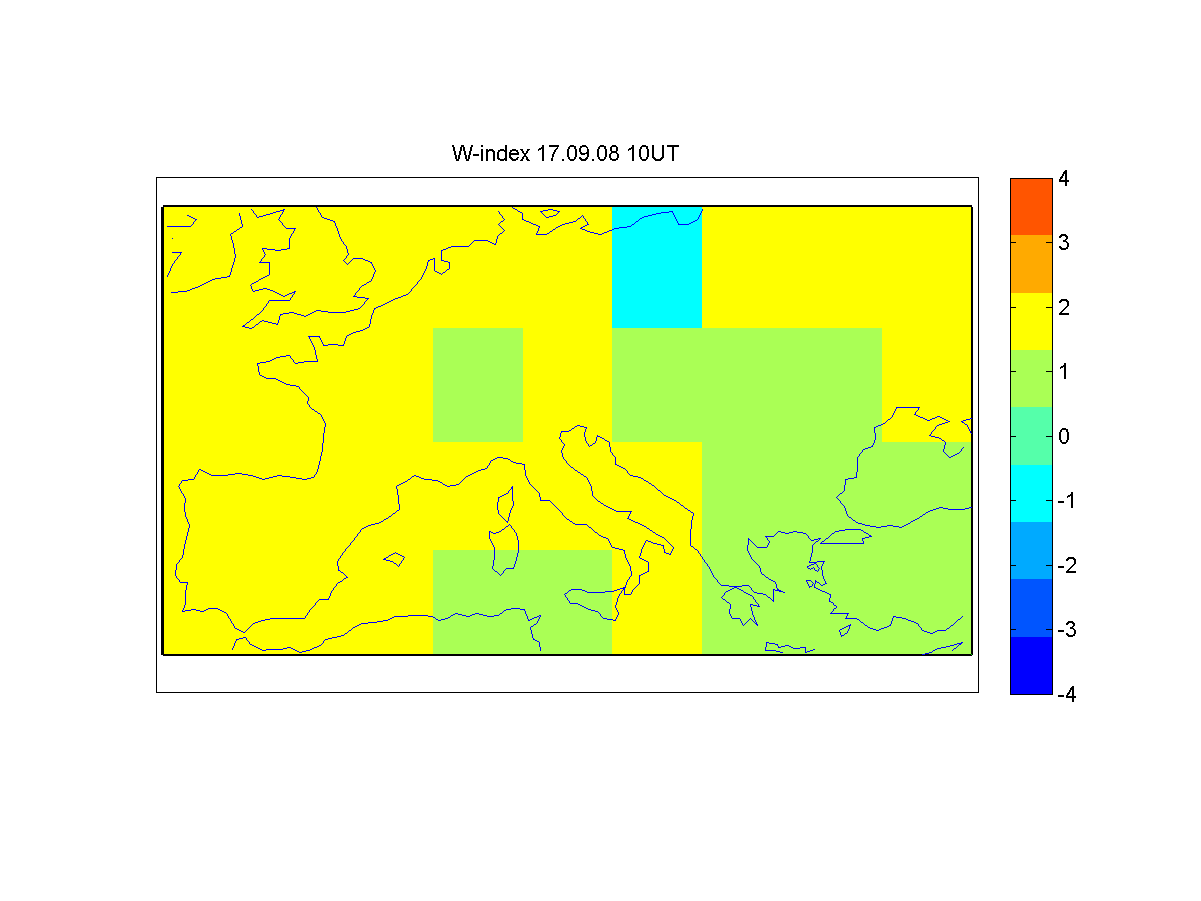 DLR.de  •  Chart 3
> Lecture > Author  •  Document > Date
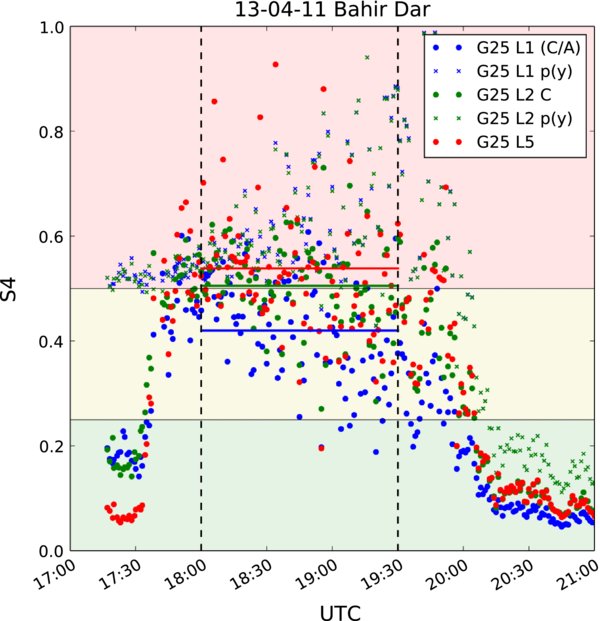 Introduction and Objectives
generation of a catalogue of ionospheric indices their capabilities, performance and range 
generate a comprehensive knowledge on applicability of the currently available indices through:
dedicated review of ionospheric indices described in scientific journals
assessing the applicability of indices for different situations of ionospheric disturbances
assessing the applicability of indices for different situations of ionosphere impact on technical systems
Support for generation of ionospheric scales  preparatory work
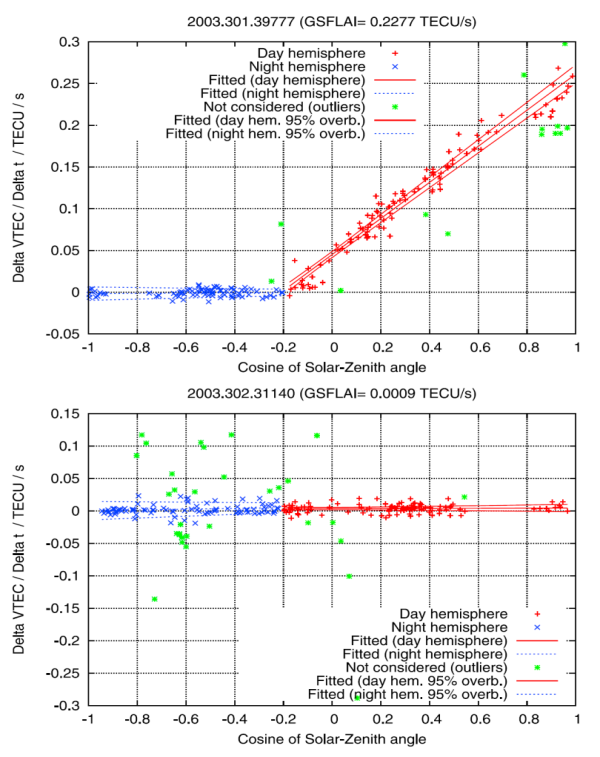 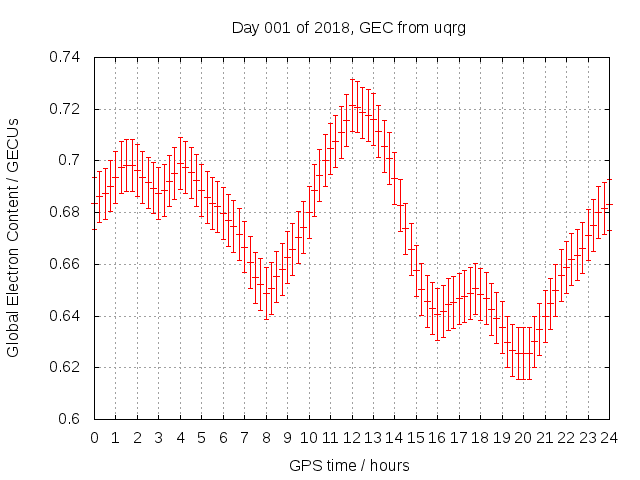 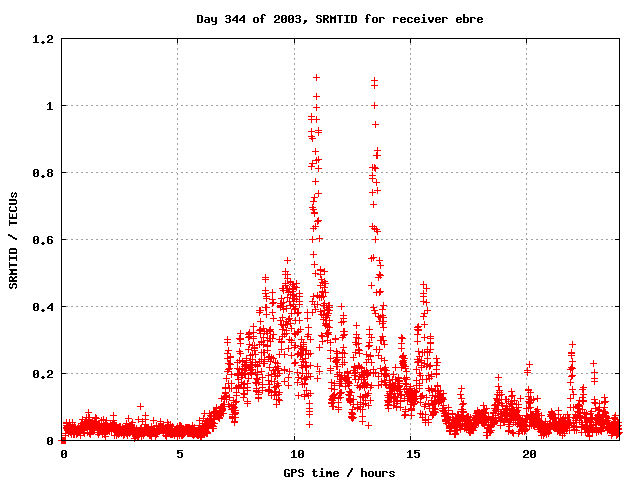 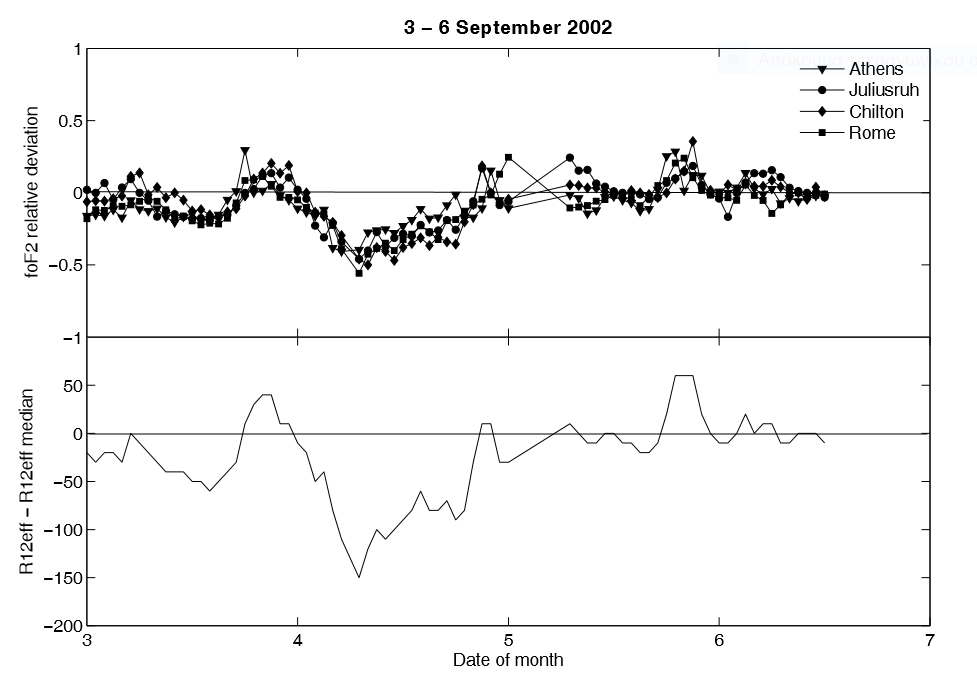 DLR.de  •  Chart 4
> Lecture > Author  •  Document > Date
Description of indices
19 well known indices indices developed/ operated in Europe

Based on ionosphere observations, mainly ionosondes and GNSS

Sensible to different kinds of ionosphere perturbations
DLR.de  •  Chart 5
> Lecture > Author  •  Document > Date
Desciption of indices
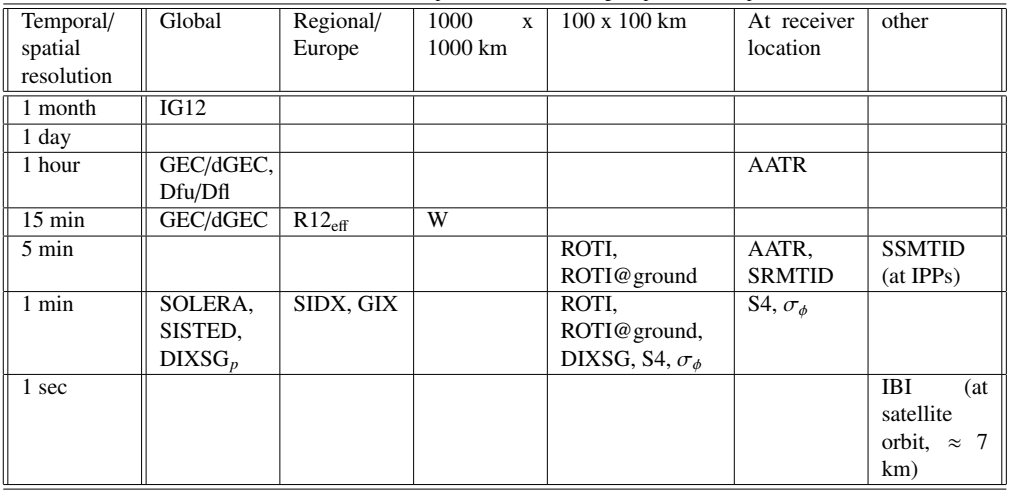 DLR.de  •  Chart 6
> Lecture > Author  •  Document > Date
Case study September 2017 space weather event
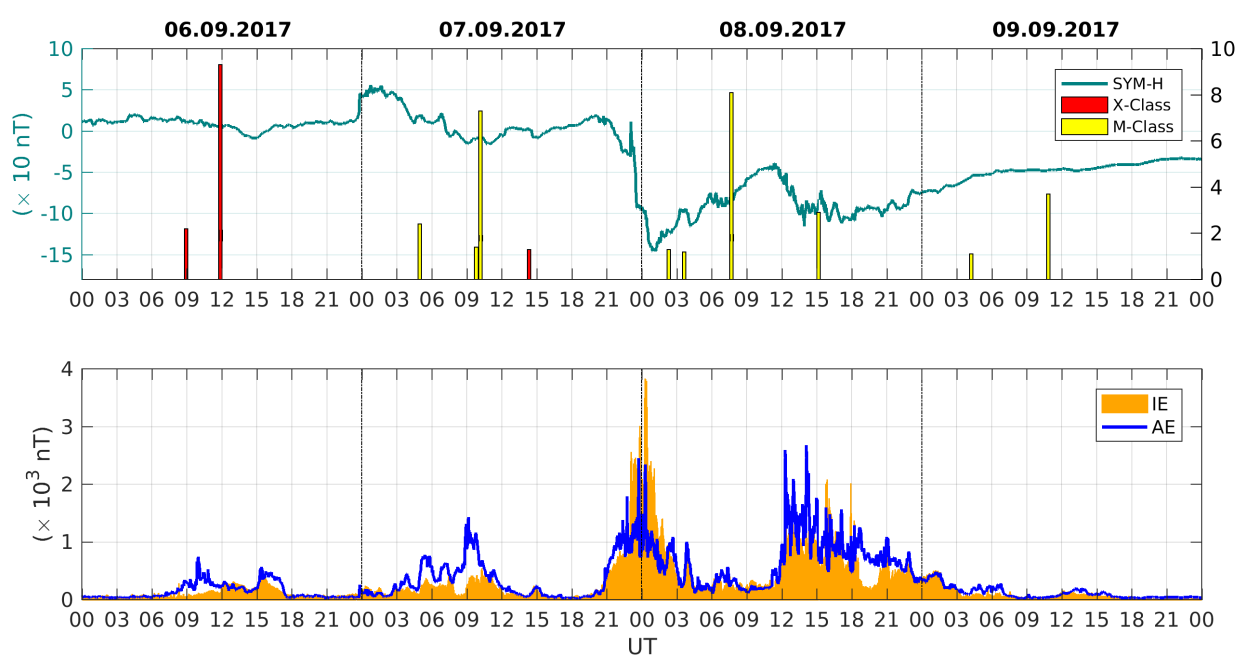 DLR.de  •  Chart 7
> Lecture > Author  •  Document > Date
Case study September 2017 space weather event
Storm related ionosphere perturbations
Flare impact
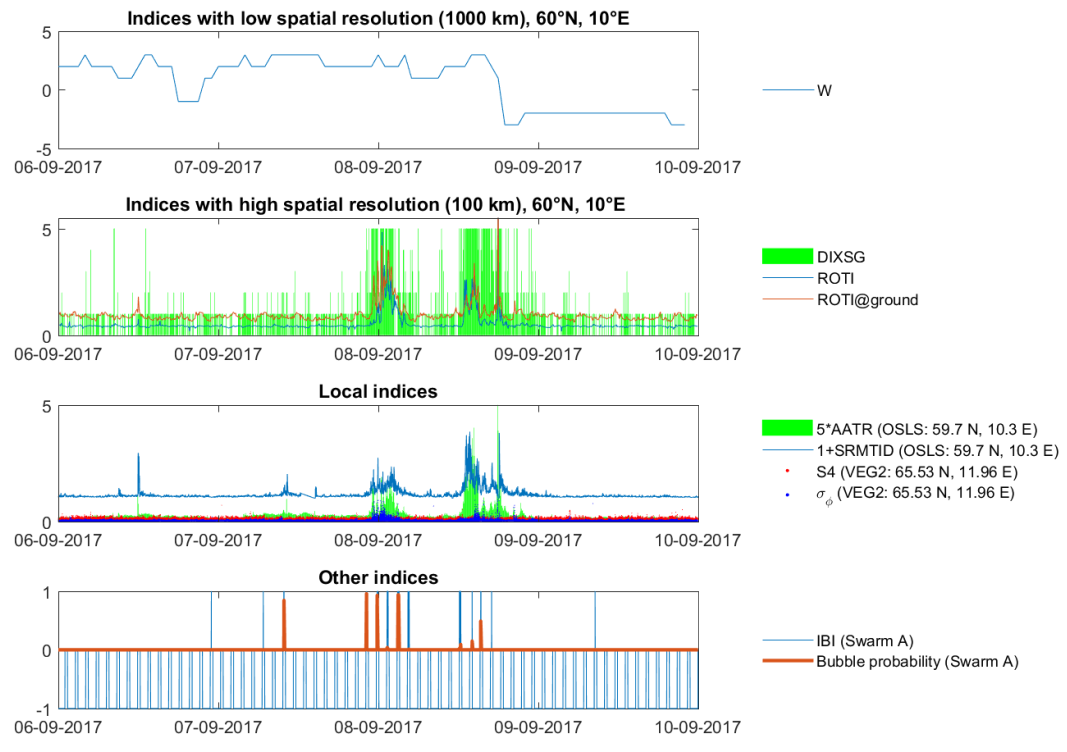 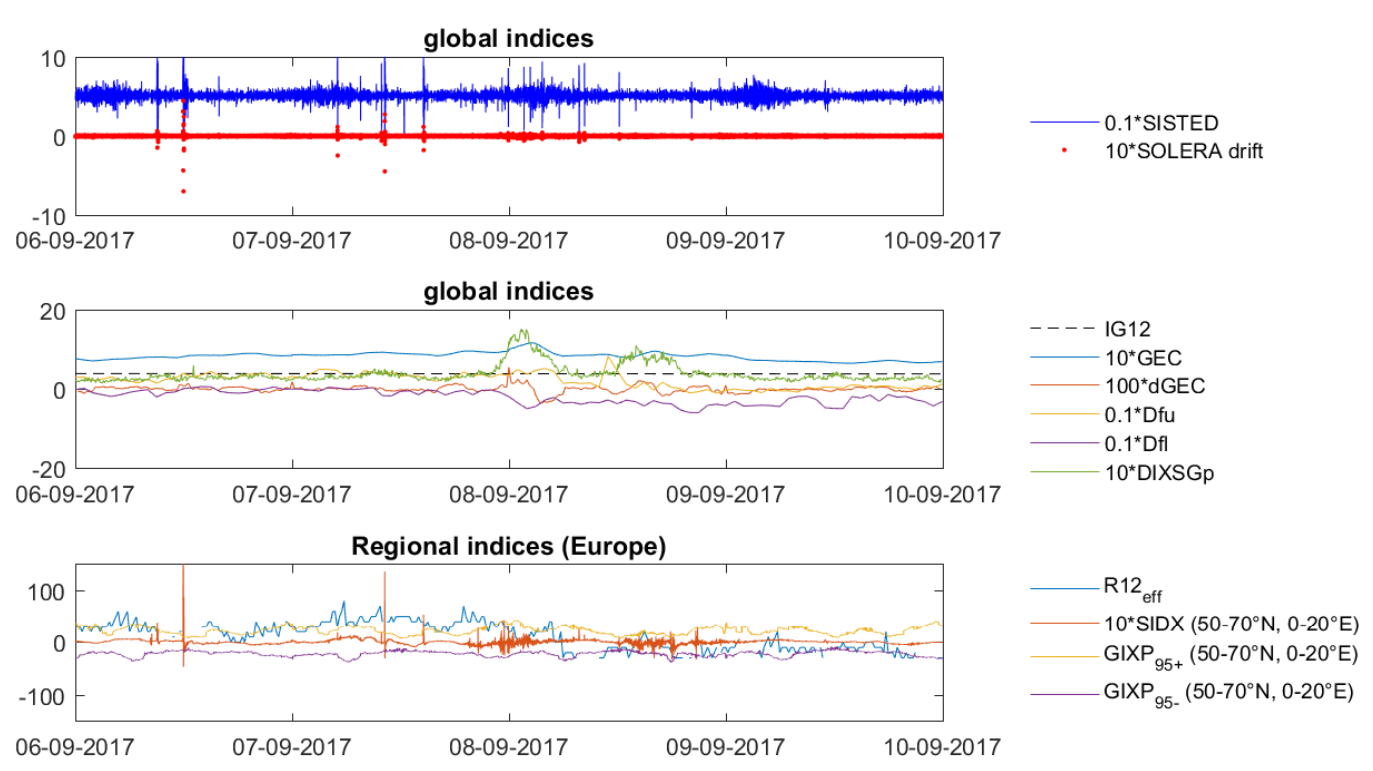 DLR.de  •  Chart 8
> Lecture > Author  •  Document > Date
Use cases
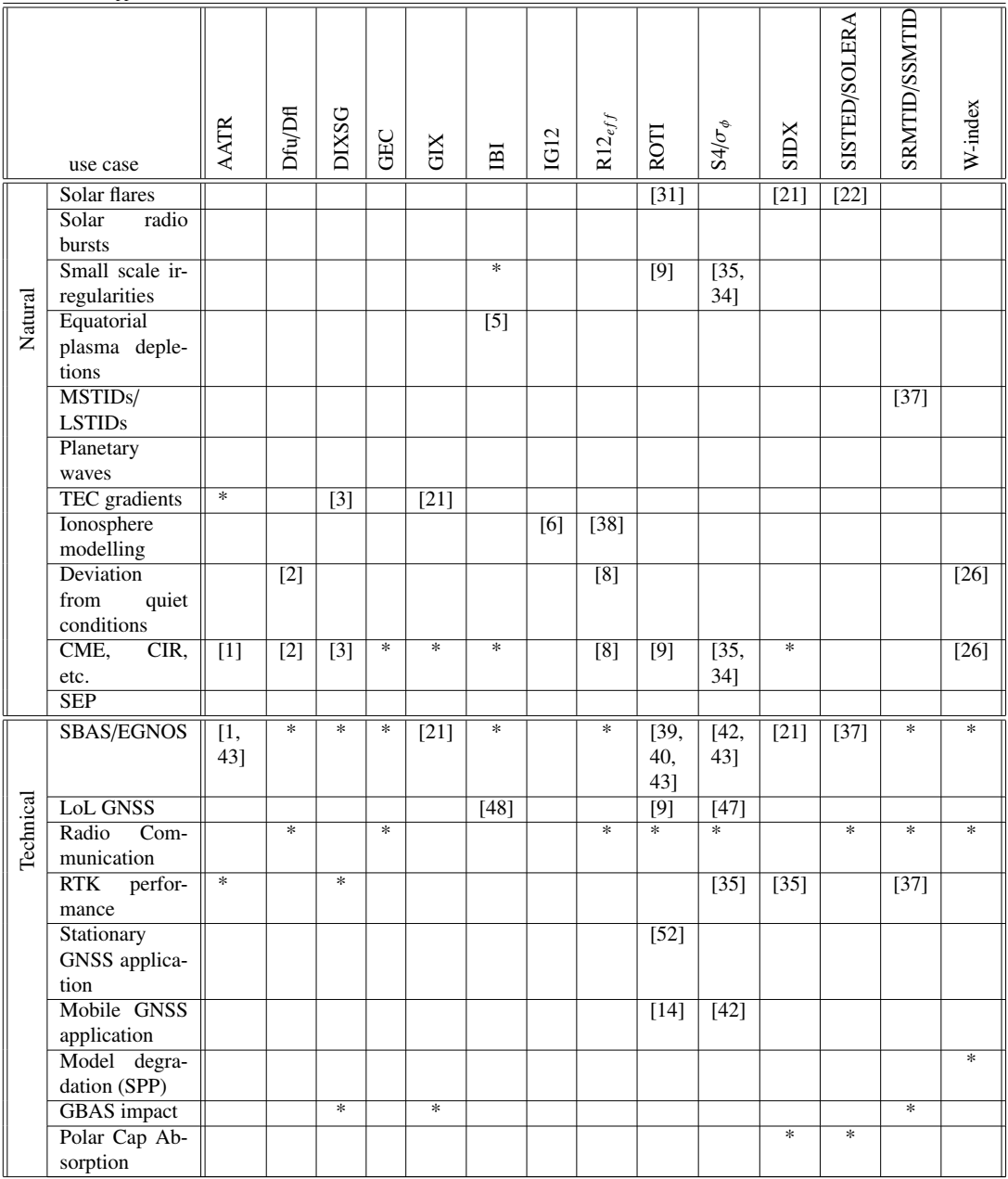 DLR.de  •  Chart 9
> Lecture > Author  •  Document > Date
Index application matrix
Overview on applicability of the indices

Based on the assessment of indices and use cases

For each use case all applicable indices are indicated
Numbers indicate references to published applications
Asterisk indicates recommended but not yet published application of indices
DLR.de  •  Chart 10
> Lecture > Author  •  Document > Date
Summary 			and 			Conclusions
A significant list of ionosphere indices has been analysed with respect to use cases

Technical impact of ionospheric perturbations as well as the impact of natural effects on the ionosphere can be described with indices

In many use cases there are already indices available which can be applied

Some use cases do not have appropriate indices yet
We need scales for quiet, moderate and severe conditions in the ionosphere

Combination of indices recommended for individual use cases 

Definition of thresholds necessary (Technical impact is hard to describe, because it often depends on technical devices)

 more indices and use cases can be complemented in future